Autoimmune hepatitis
By
Dr; Ahmed atya
Autoimmune hepatitis
It’s a chronic relapsing hepatitis, associated with a plasma cell hepatic infiltrate, hypergammaglobulinaemia and positive autoantibodies.

Associated with genetic predisposition and therapeutic response to immunosuppression.
-Exclusion of drug precipitants and inherited metabolic liver disease in addition to confirmation of negative viral studies is required.
Epidemiology
patients of all ages, both genders (F:M ratio of about 4:1 for type1 AIH compared to 9:1 for type 2 AIH)
And all races may develop AIH.
AIH accounts for 11% to 23% of cases of chronic hepatitis and affects 100,000 to 200,000 persons in the USA.

AIH accounts for 2.6% of liver transplants in Europe and 5.9%in USA
The disease has a bimodal peak occurring between the ages of. 10 and 20 and then later in life between the ages of 40 and 50
Pathogenesis
The prevailing theory for the development of autoimmune hepatitis is thought to be the interplay of genetic predisposition, an environmental trigger (virus, drugs, herbs, immunizations), and failure of the native immune system resulting in chronic inflammation of hepatocytes and subsequent fibrosis of the liver.

The exact genes and triggers responsible remain undefined, but studies show association of early-onset, severe disease with the HLA-DR3 serotype and late-onset disease with the HLA-DR4 serotype.
Classification
On the basis of detected autoantibodies, autoimmune hepatitis can be classified into three subtypes 
Type 1 autoimmune hepatitis. Positive antibodies include:
    Antinuclear antibody (ANA)
    Anti-smooth muscle antibody (ASMA) - 65% of people
    Anti-actin antibodies
    Anti-mitochondrial antibodies - rare except for overlap syndromes with primary biliary cholangitis
    Anti-soluble liver antigen/liver pancreas antibody antigen - 20% of people
    Anti-double stranded DNA - 30% of people
    Atypical perinuclear anti-neutrophil cytoplasmic antibodies (p-ANCA)
Type 2 autoimmune hepatitis. Positive antibodies include:

    Liver Kidney Microsomal antibody (LKM-1)
    Anti-liver cytosol antibody-1 (SLC-1)

Autoantibody negative autoimmune hepatitis.

    Lack positive ANA, ASMA, LKM-1, etc. antibody panels but present with clinical features of autoimmune hepatitis that resolve with standard treatment.
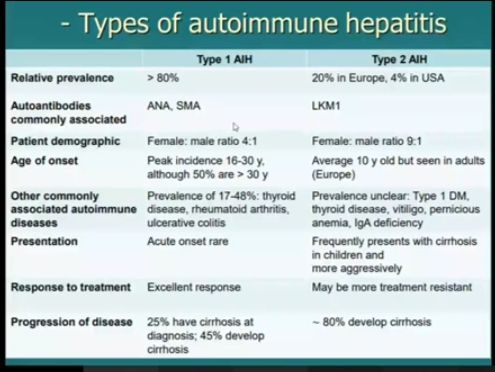 Signs and symptoms
Autoimmune hepatitis may present completely asymptomatic (12–35% of the cases), with signs of chronic liver disease, or acute or even fulminant hepatic failure.
People usually present with one or more nonspecific, long-lasting symptoms such as fatigue, general ill health, lethargy, weight loss, mild right upper quadrant abdominal pain, malaise, anorexia, itching, nausea, jaundice or joint pain especially affecting the small joints.
Rarely, rash or unexplained fever may appear. In women, the absence of menstruation (amenorrhoea) is a frequent feature.
  Physical examination may be normal, but it may also reveal signs and symptoms of chronic liver disease.
Many people have only laboratory abnormalities as their initial presentation, as unexplained increase in transaminases and are diagnosed during an evaluation for other reasons. 
Others have already developed cirrhosis at diagnosis. Of note, alkaline phosphatase and bilirubin are usually normal.

Autoimmune hepatitis may overlap with other autoimmune conditions, mainly type 1 diabetes mellitus, ulcerative colitis, lupus, celiac disease, vasculitis, and autoimmune thyroiditis
Signs and symptoms
Fatigue
Abdominal discomfort 
Jaundice 
Skin rashes
Joint pain
Loss of menstrual
periods Nausea
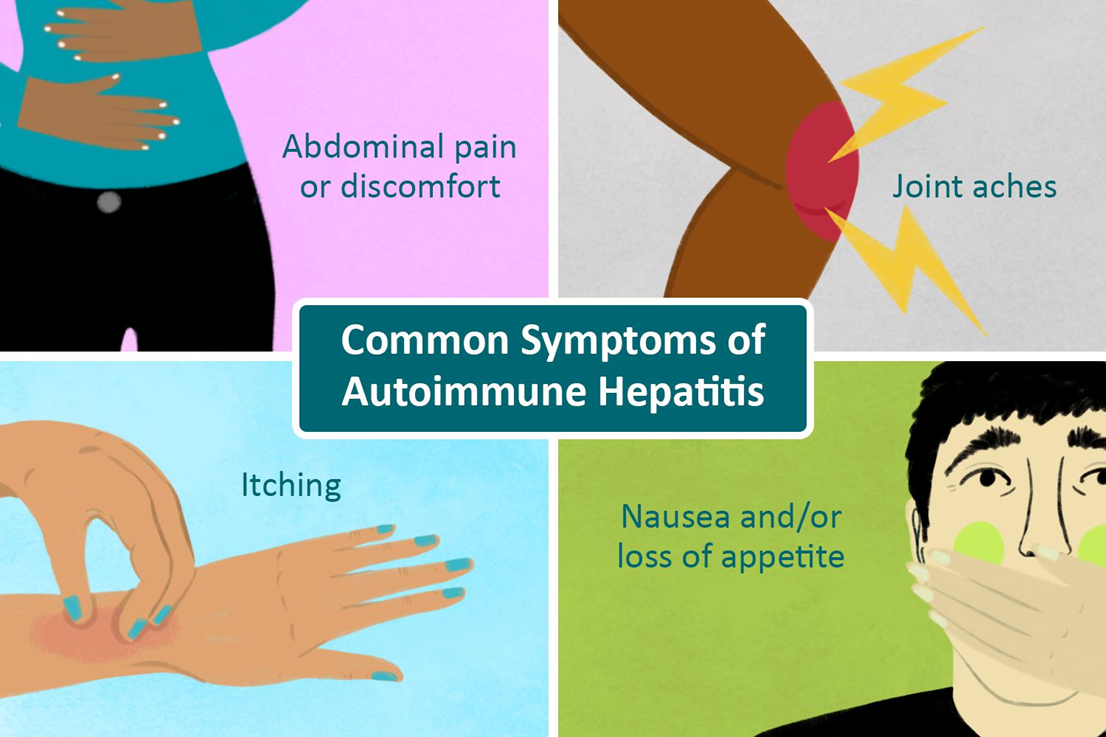 Physical examination
Hepatomegaly (83%)
Jaundice (69%)
Splenmegaly (32%)
Spider angiomata (58%)
Ascites (20%)
Encephalopathy (14%)
Malnutrition ( with poor growth in children )
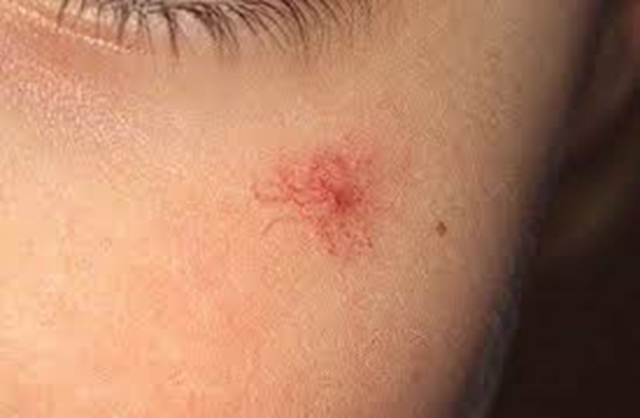 Investigations
Liver biochemistry
The serum aminotransferases are high, with lesser elevations in the ALP and bilirubin. 
The serum γ-globulins are high: frequently twice normal,particularly the IgG. The biochemical pattern is similar in both types.

Hematology
A mild normochromic normocytic anaemia with thrombocytopenia 
and leucopenia is present, even before portal hypertension and splenomegaly. The PT is often high
.
Autoantibodies
antinuclear antibody (ANA) : positive in 75% of type 1 autoimmne hepatitis
Anti smooth muscle antibody (ASMA) : positive in 90% of type 1 autoimmne hepatitis .

Anti liver kidney microsomal (LKM) :diagnostic for type 2 autoimmune hepatitis .
Microscopic (histologic ) description
Liver biopsy. clinicians perform a liver biopsy to confirm the diagnosis and to determine the degree and type of liver damage .

Typical liver histology for autoimmune hepatitis = each of the 
following features had to be present namely, interface hepatitis, 
lymphocytic/lymphoplasmacytic infiltrates in portal tracts and extending into the lobule, emperipolesis , and hepatic rosette formation. 

Atypical = showing signs of another diagnosis, like steatohepatitis
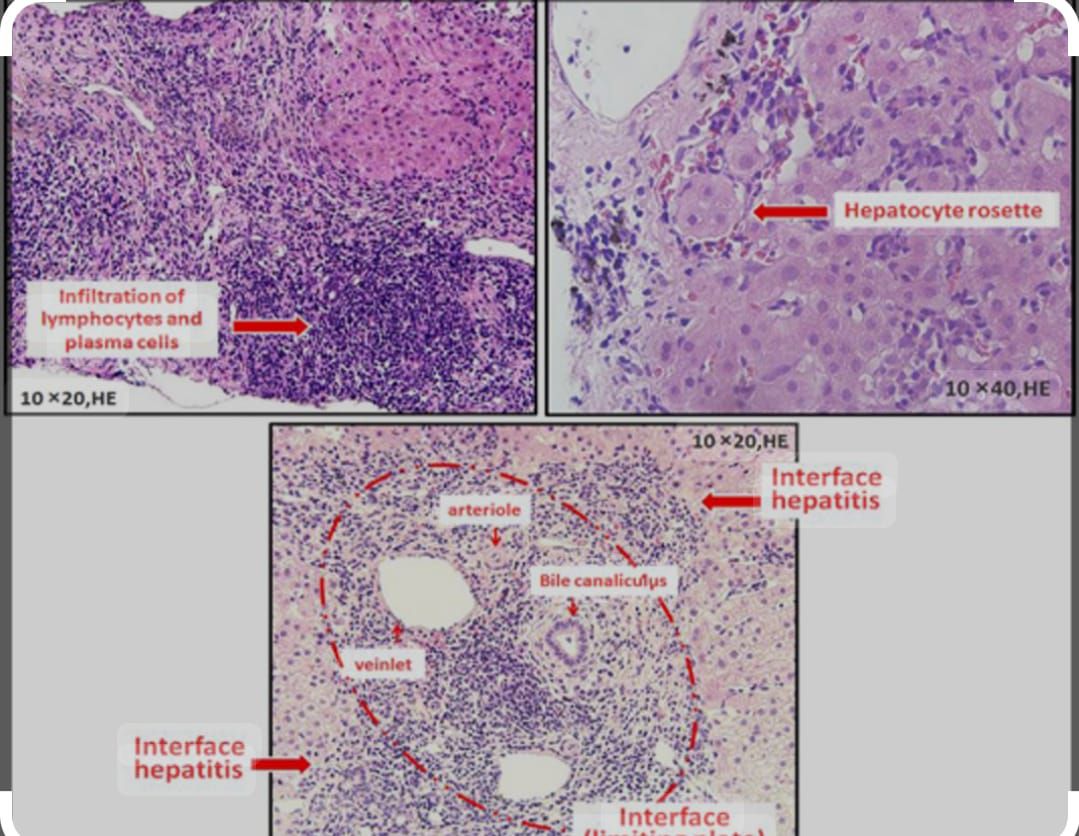 Diagnostic scoring
The Internal Autoimmune Hepatitis Group developed a standardized scoring system for clinical diagnosis .
 A simplified scoring system for clinical use incorporates titers of autoantibodies, total IgG levels, liver histology, and the exclusion of viral hepatitis for diagnostic scoring
Criteria for the diagnosis of A.I.H., on which the 1999 (IAIHG) diagnostic score was based
Simplified diagnostic criteria of the International A.I.H. group (2008) . Feature/parameter Discriminator Score
Definite autoimmune hepatitis: ≥ 7
Probable autoimmune hepatitis: ≥ 6
Goals of treatment
Improvement of liver inflammation(histological response)
Improvement of liver chemistries(biochemical response)
Improvement of symptoms(clinical response)
Prevention of disease progression (eg, to cirrhosis)
Minimization of risks of immunosuppressive therapy
Indication of treatment
Adults can initiate treatment with prednisone 20-40 mg/day.
Children can initiate treatment with prednisone 1-2 mg/kg/day.
As an alternative, both adults and children can initiate treatment with budesonide 9 mg per day. Budesonide treatment has the potential advantage of reducing steroid-specific side effects.
Budesonide should be avoided, due to concerns that the portosystemic shunting of cirrhosis might permit budesonide to bypass the liver, thereby reducing drug efficacy
Azathioprine (at a dose of 50-150 mg/day) can be initiated after2 weeks, provided that TPMT testing has ruled out a complete deficiency of TPMT activity.
.
.
Lboratory tests should be followed every 1-2 weeks.

Respaonse to treatment should be assessed at 4-8 weeks.

For patients with a biochemical response, prednisone can be tapered to 5-10 mg daily (and budesonide to 3 mg daily) over the next 6 months. 

Treatment with azathioprine should be maintained.
For patients without a biochemical response, either the diagnosis of  autoimmune hepatitis should be reconsidered second-line drugs (eg, mycophenolate mofetil or tacrolimus) can be employed


 If patients achieve a prolonged biochemical remission (eg, 24 months)perhaps after doing of a second liver biopsy immunosuppression withdrawal may be attempted. 

Liver transplant evaluation should be initiated when autoimmune hepatitis doesn't respond to drug treatmeant or in cases of advanced liver disease.
Treatment Endpoints
Patients may achieve 1 of 4 treatment end points, as follows :
 1-Remission
 2-Treatment failure
 3-Incomplete response
 4-Drug toxicity
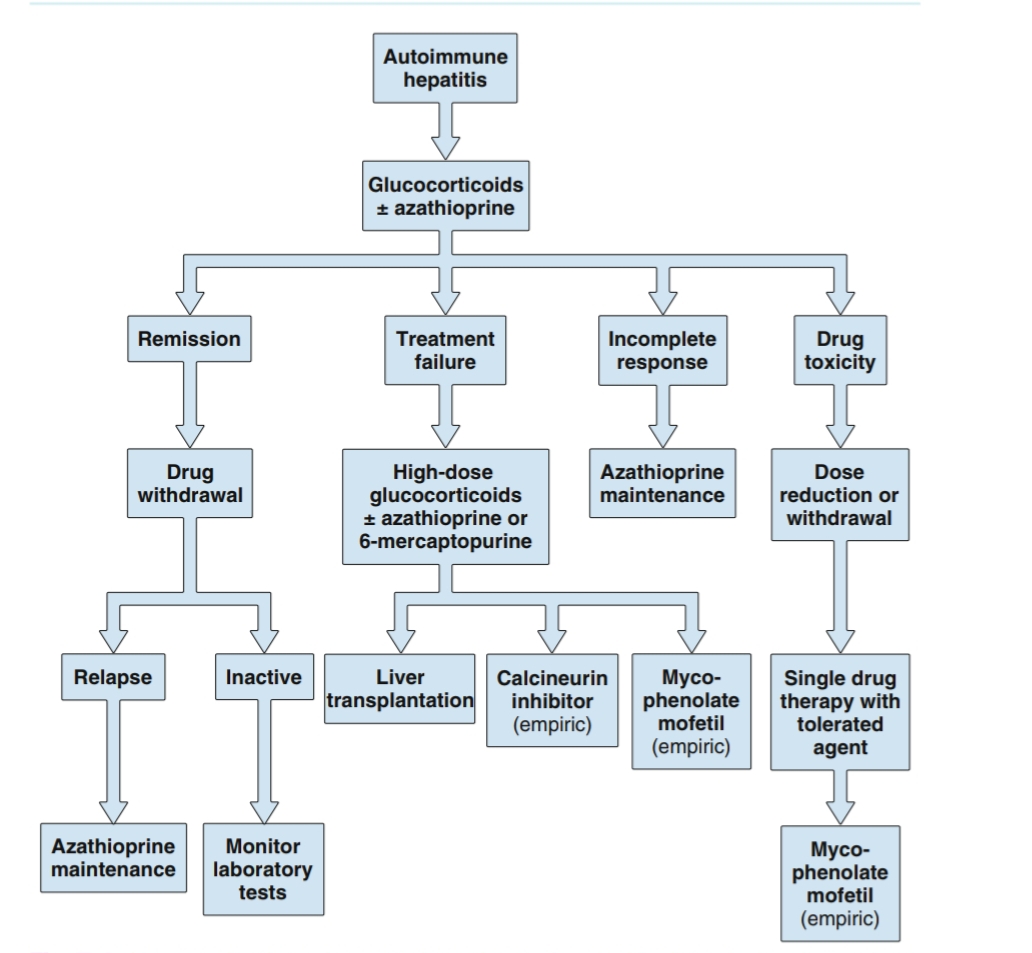